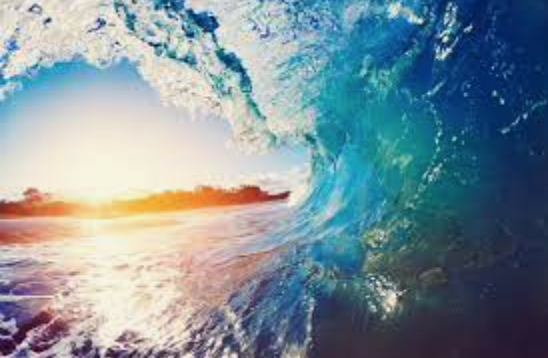 Ocean life
By Rota Kids
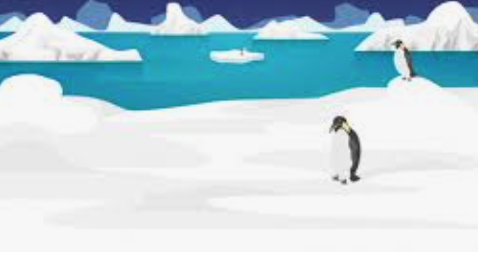 Animals Endangered by Ocean Pollution
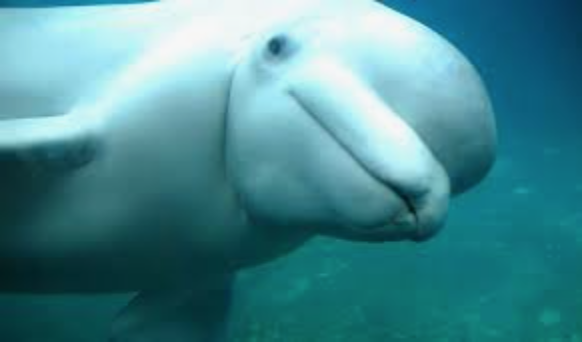 Beluga Whale
Toxic chemicals found inside them – pesticides, herbicides, etc

Increased risk of cancer due to chemicals

Often found with bellies full of plastic, fishing nets and other debris
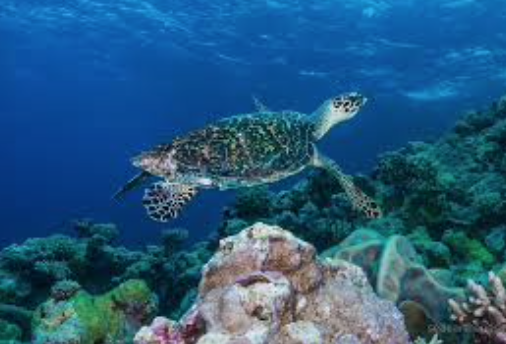 Hawksbill Turtle
Overfishing can lead to danger - they are killed for their meat and shells

Poison fishing contributes to the degradation of coral reefs which these turtles survive on
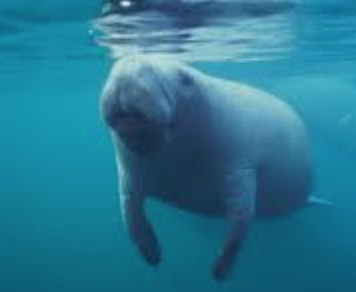 Florida Manatee
Pesticides and herbicides cause deaths to these creatures

Toxic algae blooms destroys the grass which is the Manatee’s main source of food
Seabirds
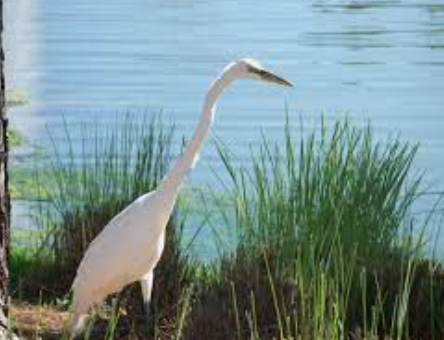 Seabirds are often found with bellies full of plastic which they cannot digest, leading to their death

They are also found tangled in debris
Sealions and seals
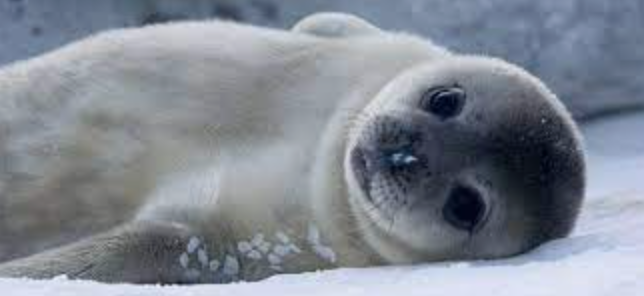 Sealions and seals are often found strangled by plastic

Young seals and sealions play with marine debris, not knowing what harm it may cause
Coral Bleaching
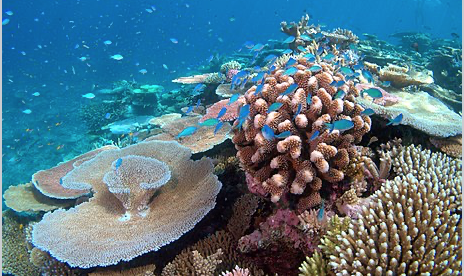 What is Coral Bleaching?
Coral bleaching is when reefs start dying, get stressed and turn white. 
Bleaching occurs when the sea heats up and the coral gets stressed. When the coral gets stressed, it expels chemicals, which are toxic to the coral, and the tissue becomes transparent and reveals the hard, white skeleton.
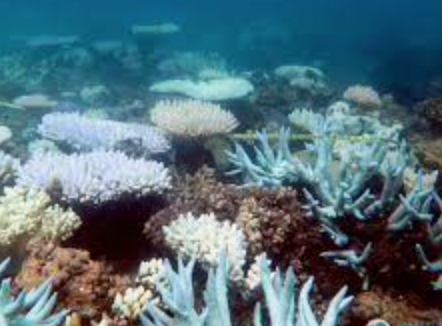 The great barrier reef
The great barrier reef is dying due to climate change. Over 90% of the coral in the great barrier reef has been bleached at least once.
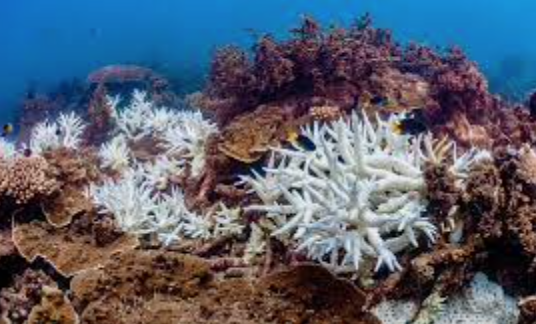 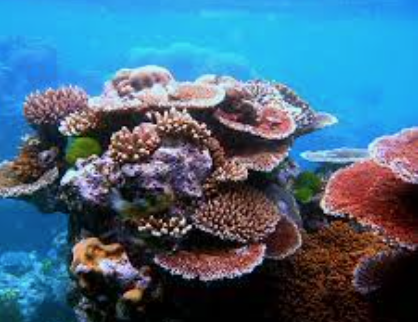 Why are coral reefs important?
Coral is not actually a plant. It is an animal.
Like sponges, they clean the water around them.
Most marine life live on coral reefs. When storms come, they act as a barrier, protecting the inhabitants of it.
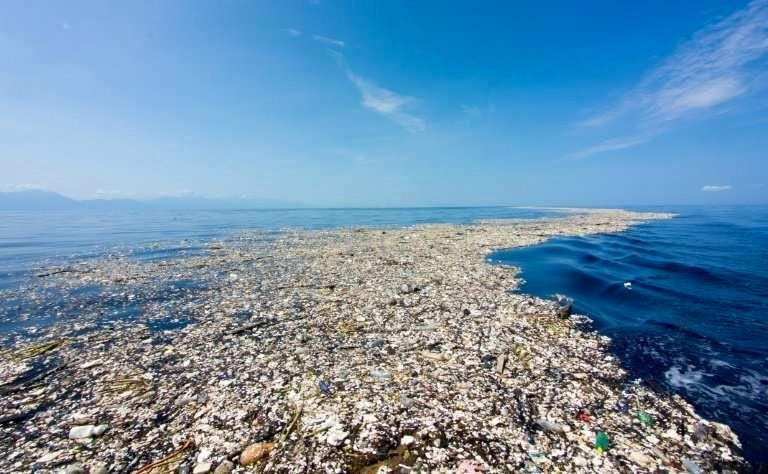 Plastic in the ocean
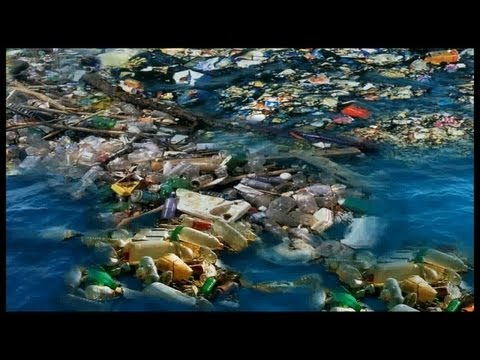 We use lots plastic. 
We create lots of plastic waste. 
Some of this plastic waste has ended up in the sea. 
In the Pacific Ocean, there are 2 large patches of plastic waste, known as the Eastern and Western Garbage Patches. 
Most commonly used plastics do not ever fully “go away,” but rather break down into smaller and smaller pieces.
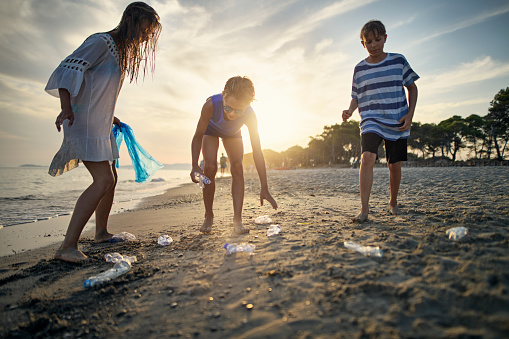 What can we do? 
Be responsible for all your rubbish on land and on the water.
Dispose of items properly.
Get involved! Participate in local clean ups in your area. Remember that the land and sea, no matter where you are, are connected. 
Reduce the amount of waste you produce. 
Reuse items whenever possible.
Choose reusable items over disposable ones.
Recycle as much as possible.
Ways to stop pollution
By Lily Reece
Pollution
This is pollution!
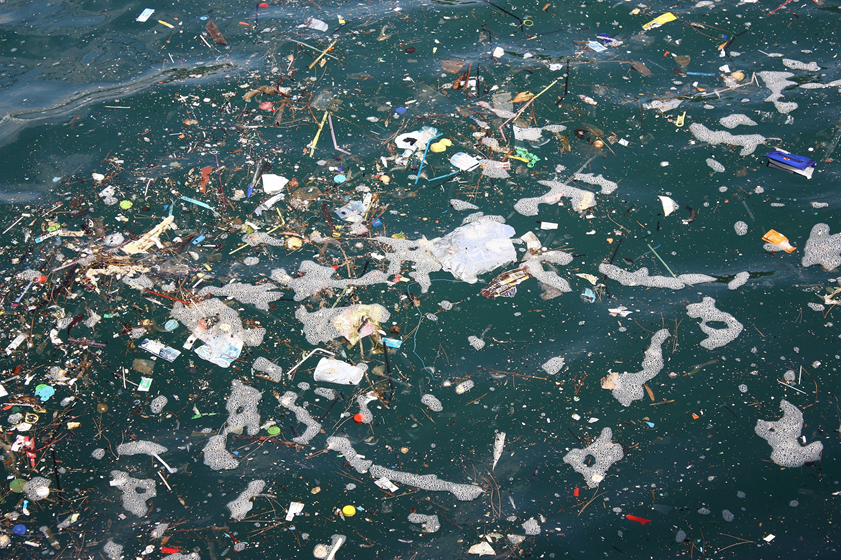 Pollution Facts
These are some of the items that have been found in the sea:
Cigarettes 
Food wrappers
Drink bottles 
Plastic bags 
Bottle lids 
Straws
Drink cans
Recycling
There are lots of ways to stop pollution. 
One of the main ways is recycling. 
This is a way to stop plastic and clothes from going into the ocean or into landfill by reusing these products to make new things.
Ways to recycle
You can recycle bottle lids, milk bottles, yoghurt pots, plastic packaging and other plastic resources.

You can also put clothes that don’t fit any more in clothes bins that can be found in some car parks or you can give them to charity.
Recycling in school
You can help the environment too by recycling as well. Here are some ideas.
Next to the year one classroom there are some recycling bins. In the morning when you come in you can bring any items to recycle, into school.
Make sure you don’t put any items that can’t be recycled in the recycling bin.
Recycling at home
You can also recycle at home by:
1. Putting all the plastic you find in your house in the recycling  bin. 
2. Using recyclable bags instead of plastic bags.
3. Trying not to use plastic cups, plates and cutlery. Instead use paper plates and cups and wooden cutlery.
4. Not buying as many plastic toys or games.
Polluters
One of the main polluters of our rivers and seas are wet wipes. People flush them down toilets and they end up in rivers and seas.
Do not flush anything down the toilet apart from toilet roll and human waste.
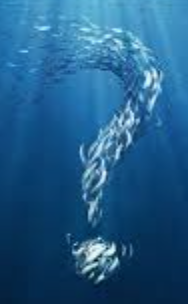 Quiz
Hawksbill turtle, Florida manatee,
Seals, Seabirds and Beluga whales.
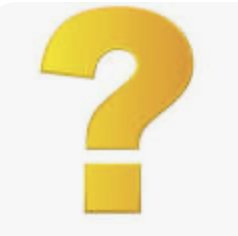 What animals are dying or endangered?
The climate is causing the
coral to get stressed
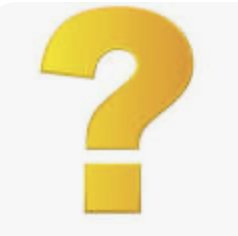 Why is coral getting bleached?
Cigarettes, Food wrappers, Drink bottles,
Plastic bottles, Bottle lids, 
Drink cans and straws.
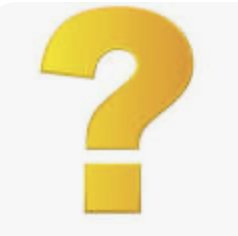 What is the waste in the sea?
Reduce, reuse and recycle
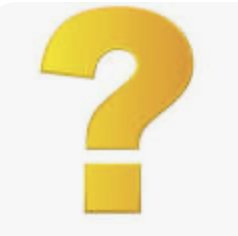 What can we do to prevent raising ocean climates?
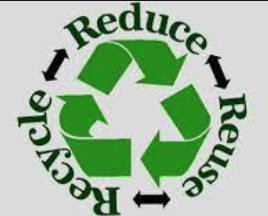 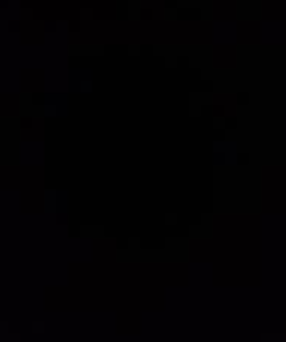